Optional Extension Activity
Examples of Bioplastic Toys and Silicone Molds
[Speaker Notes: Examples of Bioplastic Toys and Silicone Molds, Lab Research to Engineer a Phosphorescent Bioplastic activity, TeachEngineering.org
///
All images: 2016 Jamie Sorrell, RET Program, School of Polymers and High Performance Materials, University of Southern Mississippi (author)]
Best Molds
After doing this experiment: The reaction scheme with more corn starch makes the best molded bioplastic toys.

The molds that work best are small in size and have little-to-no small side details such as arms, wings, antenna, etc.
This mold worked well
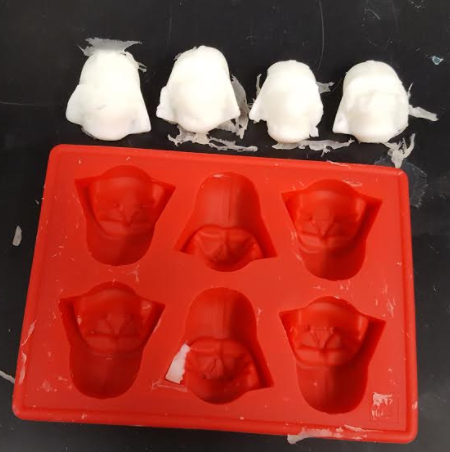 This mold worked well
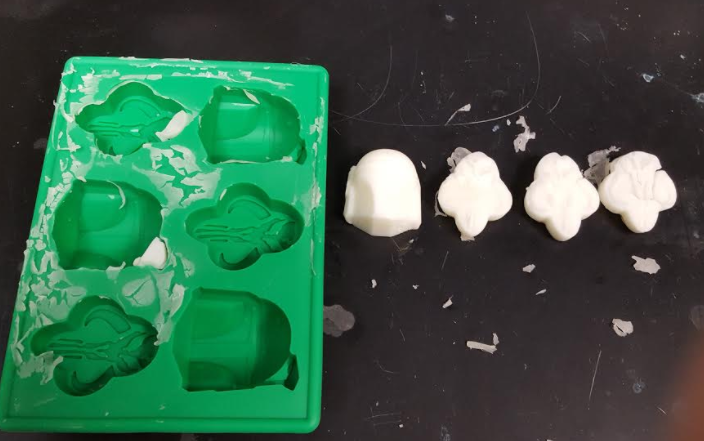 This mold worked well
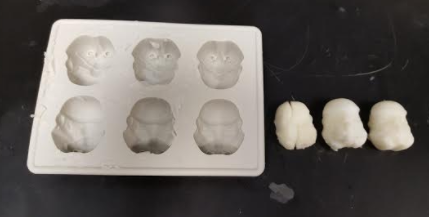 The smaller section of this mold worked well
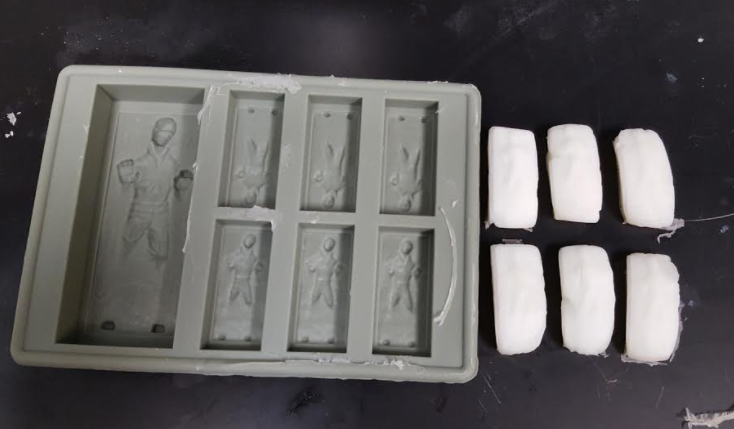 This mold was too largeand had some issues
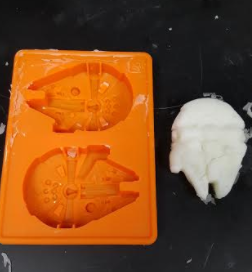 In this mold, the feet came off
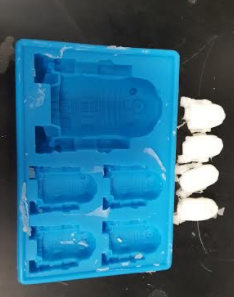 All the toys that were created
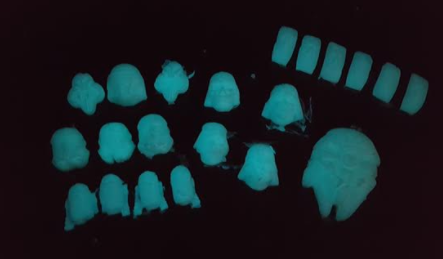 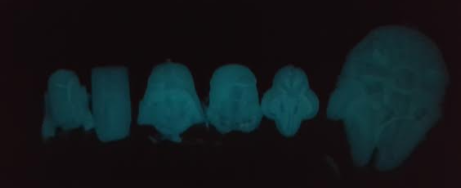 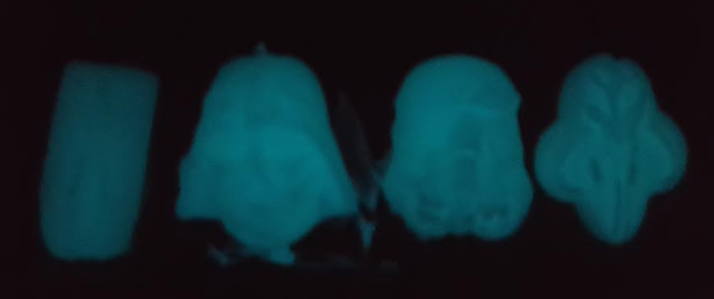